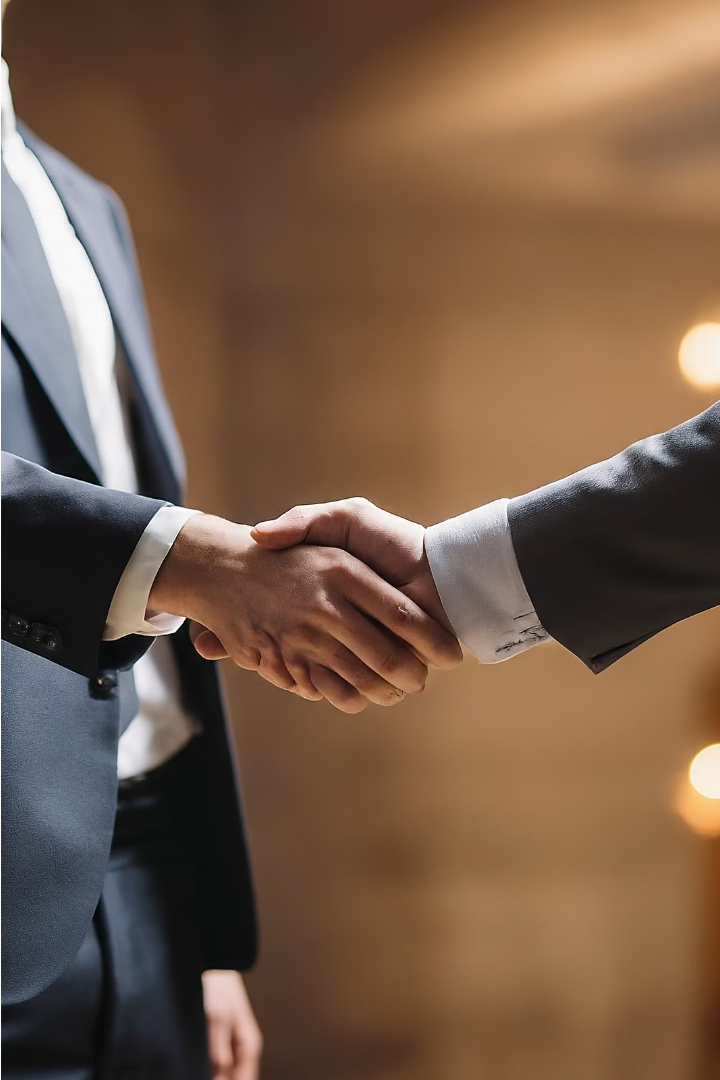 Партнерство в успехе
Добрый день! Мы рады представить вам наш бизнес-план, который описывает нашу компанию и стратегию развития. Мы уверены, что наше партнерство приведет к взаимной выгоде и успешному сотрудничеству. В этом плане вы найдете подробную информацию о наших продуктах и услугах, целевой аудитории, маркетинговой стратегии, организационной структуре, финансовых показателях и конкурентных преимуществах. Мы верим, что это сотрудничество станет ключом к успеху для нашего бизнеса.
by Sardar Tasbolatov
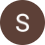 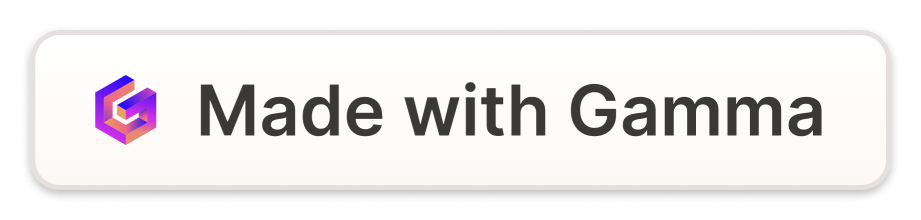 Продукты/услуги
Юридические услуги
Бухгалтерские услуги
Маркетинговые решения
Наша компания предлагает широкий спектр юридических услуг, включая регистрацию бизнеса, составление договоров, юридическое сопровождение сделок и представительство в судах. Мы гордимся нашей командой опытных юристов, которые всегда готовы предоставить квалифицированную помощь и защитить интересы наших клиентов.
Мы также предлагаем полный спектр бухгалтерских услуг, от ведения учета и составления отчетности до налогового планирования и консультаций. Наши высококвалифицированные бухгалтеры используют самые современные технологии, чтобы обеспечить точность и своевременность финансовой информации.
Кроме того, мы предоставляем комплексные маркетинговые решения, включая разработку брендинга, создание рекламных кампаний, управление социальными сетями и анализ эффективности. Наша цель - помочь нашим клиентам эффективно продвигать свой бизнес и привлекать новых клиентов.
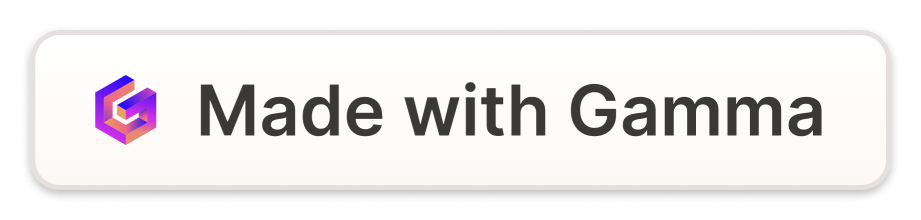 Целевая аудитория
1
2
Малый бизнес
Индивидуальные предприниматели
Наша основная целевая аудитория - владельцы и руководители малого бизнеса, которым необходима профессиональная поддержка в юридических, бухгалтерских и маркетинговых вопросах.
Мы также предоставляем услуги индивидуальным предпринимателям, помогая им соответствовать законодательным требованиям и эффективно продвигать свой бизнес.
3
4
Стартапы
Корпоративные клиенты
Кроме того, мы активно сотрудничаем со стартап-компаниями, предоставляя им комплексную поддержку на всех этапах развития их бизнеса.
Наши услуги также востребованы среди крупных корпоративных клиентов, которым требуется профессиональное юридическое, бухгалтерское и маркетинговое сопровождение.
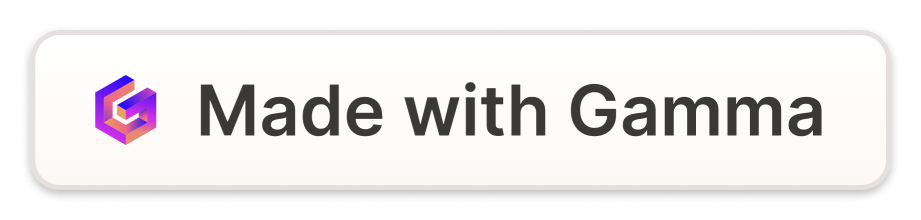 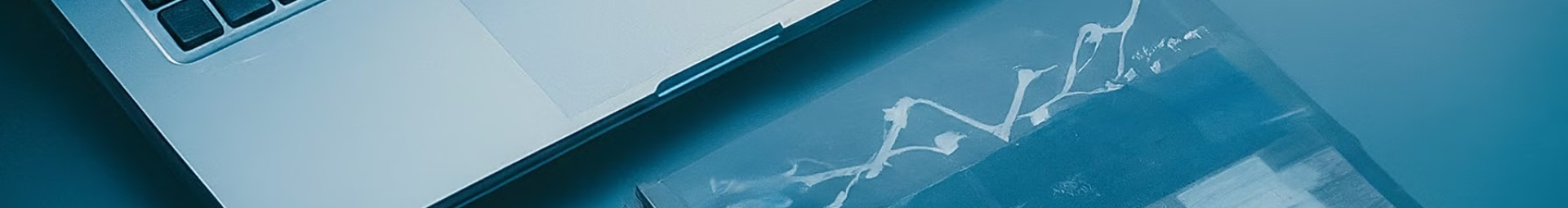 Маркетинг и продажи
1
Онлайн-присутствие
Мы уделяем большое внимание онлайн-присутствию нашей компании. Это включает в себя создание и поддержку современного, информативного веб-сайта, ведение аккаунтов в социальных сетях и регулярную публикацию полезного контента.
2
Таргетированная реклама
Наша маркетинговая стратегия также включает в себя использование таргетированной рекламы в Интернете, которая позволяет нам точно достигать нашей целевой аудитории и повышать узнаваемость бренда.
3
Личные продажи
Кроме того, мы уделяем большое внимание личным продажам и прямому взаимодействию с клиентами. Наши квалифицированные менеджеры по продажам всегда готовы проконсультировать клиентов и помочь им найти оптимальное решение для их бизнеса.
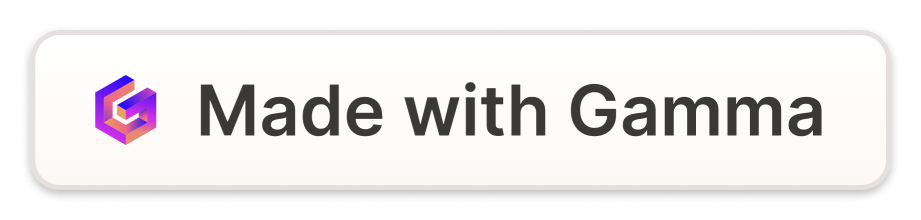 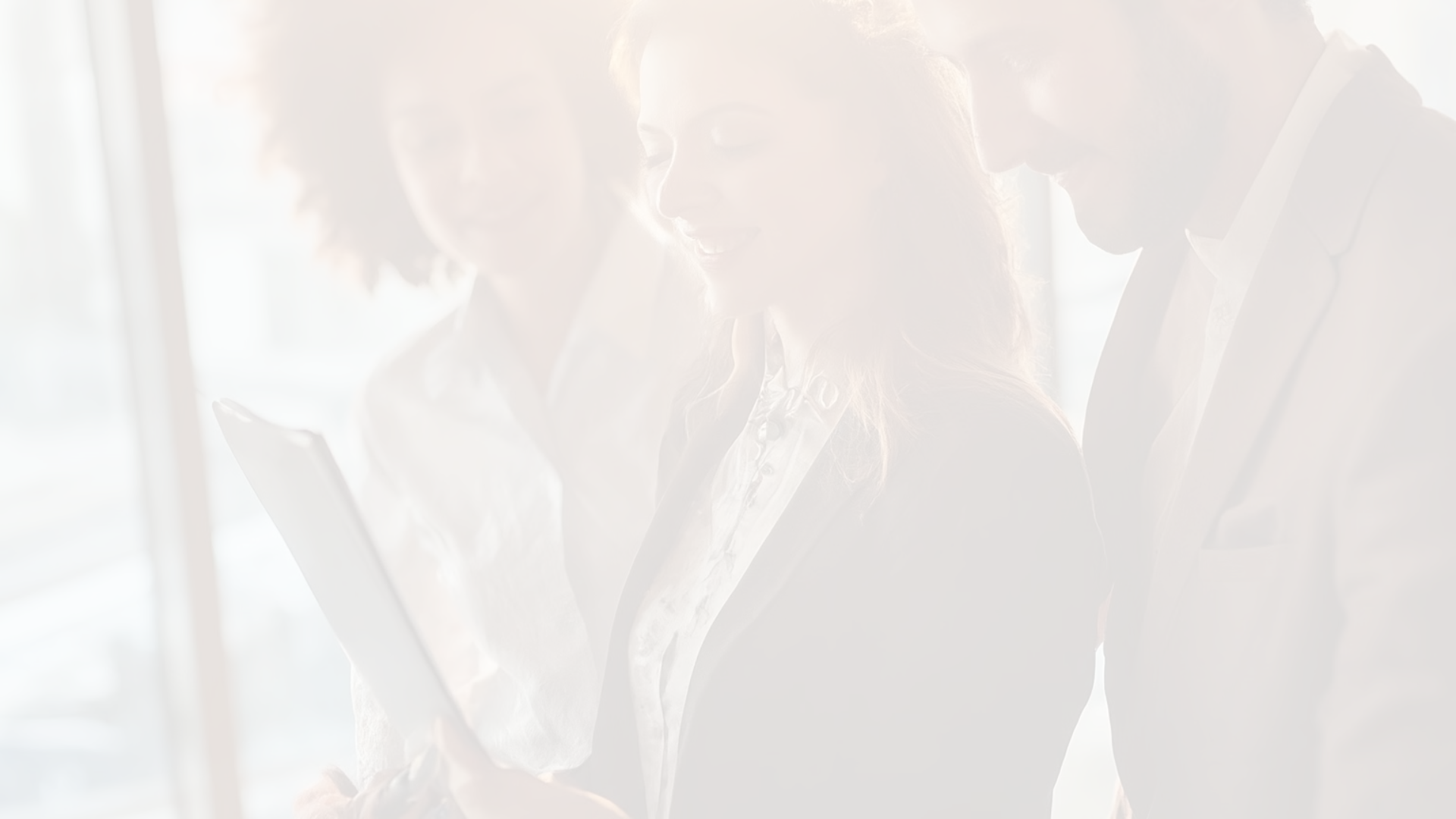 Организационная структура
Управленческая команда
Высококвалифицированные специалисты
Корпоративная культура
Во главе нашей компании стоит сильная управленческая команда с многолетним опытом в юриспруденции, бухгалтерии и маркетинге. Они обеспечивают стратегическое руководство и принимают ключевые решения для развития бизнеса.
Мы гордимся нашей командой профессионалов, которые являются экспертами в своих областях. Это опытные юристы, бухгалтеры, маркетологи и аналитики, которые работают слаженно, чтобы предоставлять нашим клиентам высококачественные услуги.
Мы также уделяем большое внимание корпоративной культуре, поощряя командную работу, инновации и постоянное обучение. Наши сотрудники разделяют общие ценности и стремятся к достижению амбициозных целей компании.
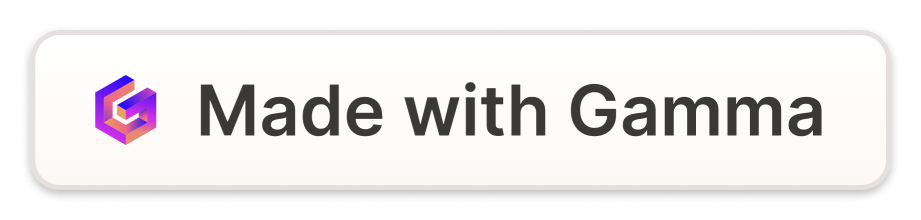 Финансовый план
Доходы
Расходы
Инвестиции
Наш финансовый план предусматривает стабильный рост доходов в течение ближайших трех лет. Это будет достигнуто за счет увеличения числа клиентов, расширения спектра предоставляемых услуг и повышения средней стоимости заказов.
Мы тщательно контролируем расходы, оптимизируя затраты на персонал, аренду офиса, технологии и другие операционные расходы. Это позволяет нам сохранять высокую рентабельность и направлять больше средств на развитие бизнеса.
Кроме того, мы планируем привлечь дополнительные инвестиции для расширения географии присутствия, внедрения новых технологий и усиления маркетинговых активностей. Это позволит нам ускорить темпы роста и укрепить наши лидирующие позиции на рынке.
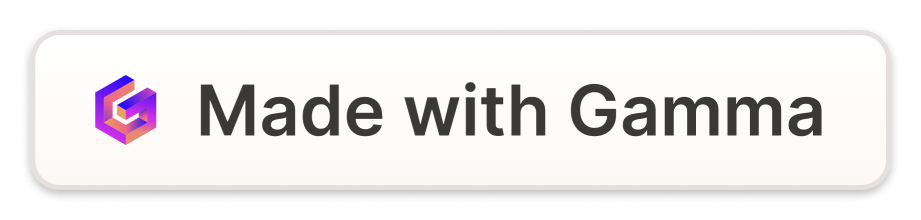 Конкурентные преимущества
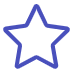 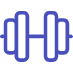 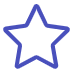 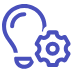 Качество услуг
Глубокая экспертиза
Клиентоориентированность
Инновационный подход
Мы гордимся высоким качеством наших услуг, которое подтверждается многочисленными положительными отзывами наших клиентов.
Наша команда обладает глубокими знаниями и опытом в сфере юриспруденции, бухгалтерии и маркетинга, что позволяет нам предлагать комплексные решения для бизнеса.
Мы ставим потребности наших клиентов в приоритет и всегда стремимся предоставлять им индивидуальный подход и высокий уровень сервиса.
Мы постоянно совершенствуем наши услуги и внедряем новые технологии, чтобы обеспечивать максимальную эффективность и удобство для наших клиентов.
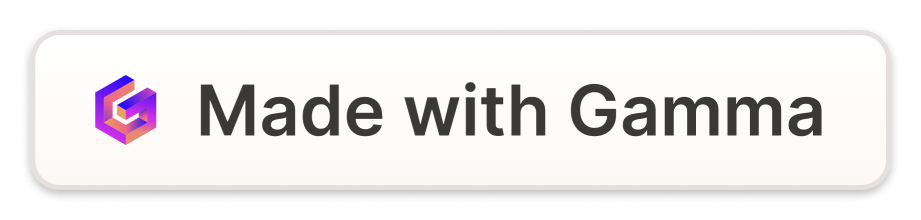 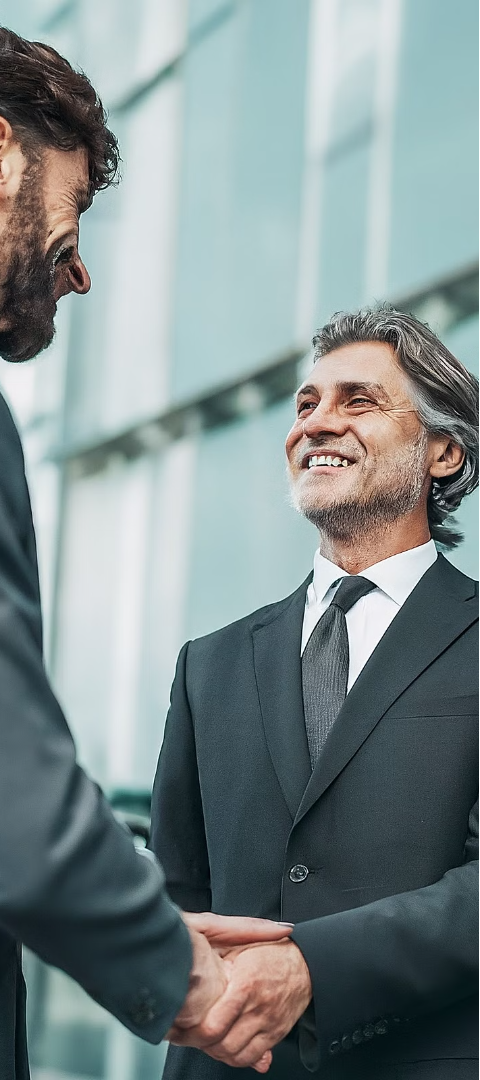 Заключение
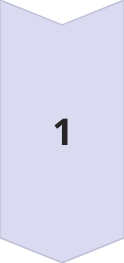 Синергия
Наша компания готова стать надежным партнером для вашего бизнеса. Мы уверены, что наши комплексные услуги, глубокая экспертиза и клиентоориентированный подход позволят нам достичь синергетического эффекта и обеспечить взаимовыгодное сотрудничество.
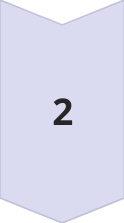 Рост и развитие
Мы твердо верим, что наше партнерство станет ключом к успеху и позволит вашему бизнесу выйти на новый уровень роста и развития. Мы готовы предложить весь спектр наших услуг и поддержать вас на пути к достижению ваших целей.
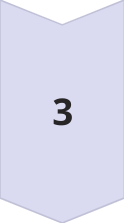 Взаимная выгода
Мы уверены, что наше сотрудничество принесет взаимную выгоду. Вы получите высококачественные услуги, а мы сможем расширить нашу клиентскую базу и укрепить свои позиции на рынке. Вместе мы сможем достичь больших успехов.
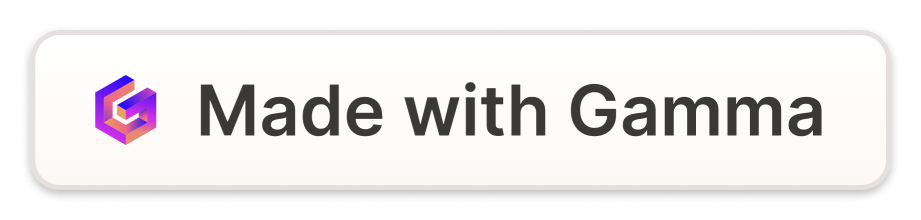